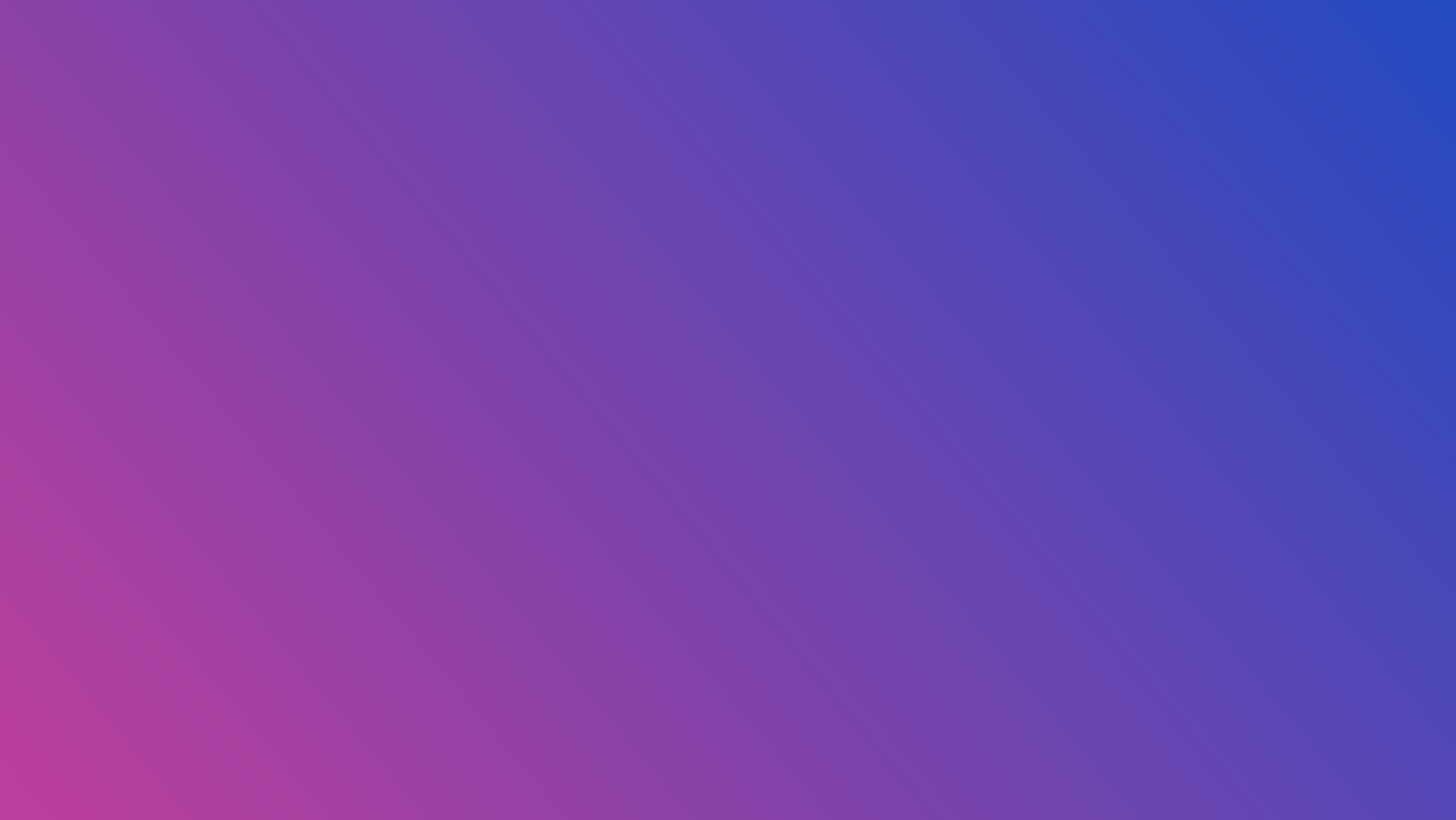 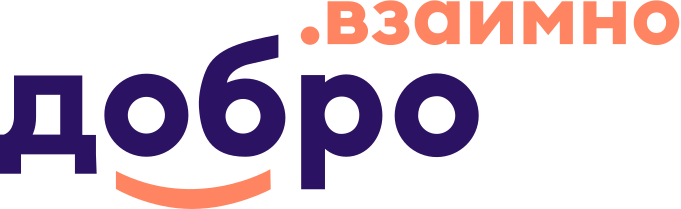 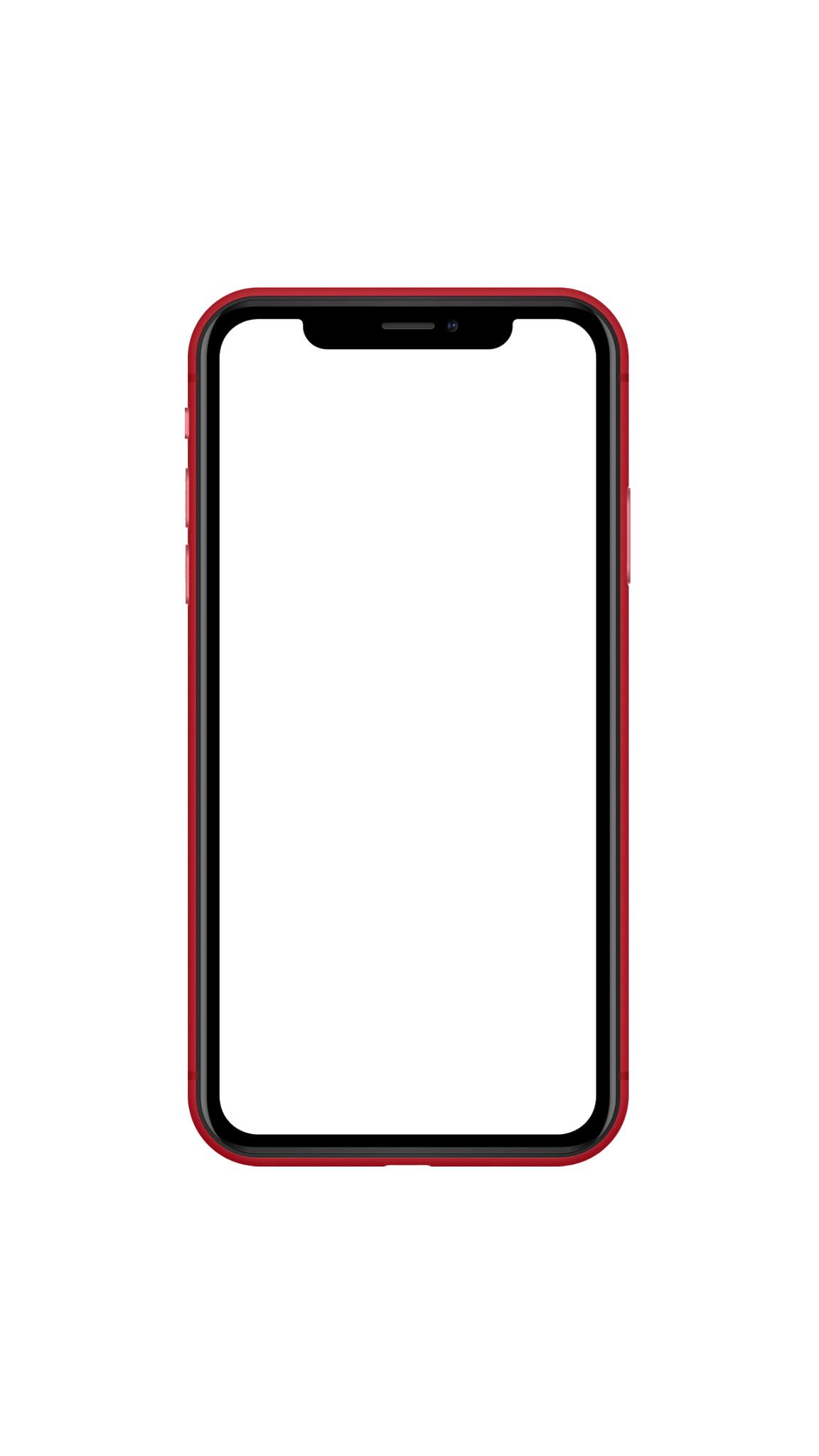 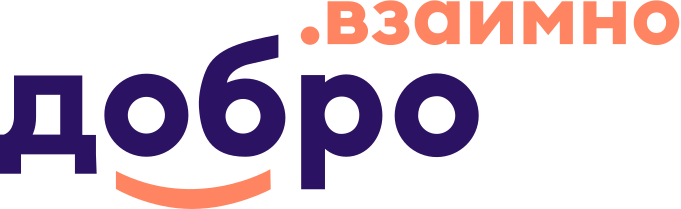 Добро.Взаимно — это сервис на базе VK Mini Apps, в котором пользователи могут бесплатно помогать друг другу, обмениваясь ресурсами и возможностями.
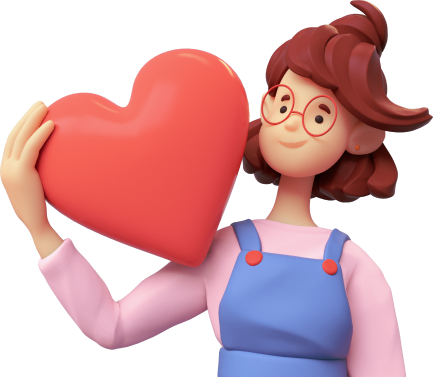 В сервиса зарегистрированы
более 100 тысяч пользователей  
из разных городов и регионов России
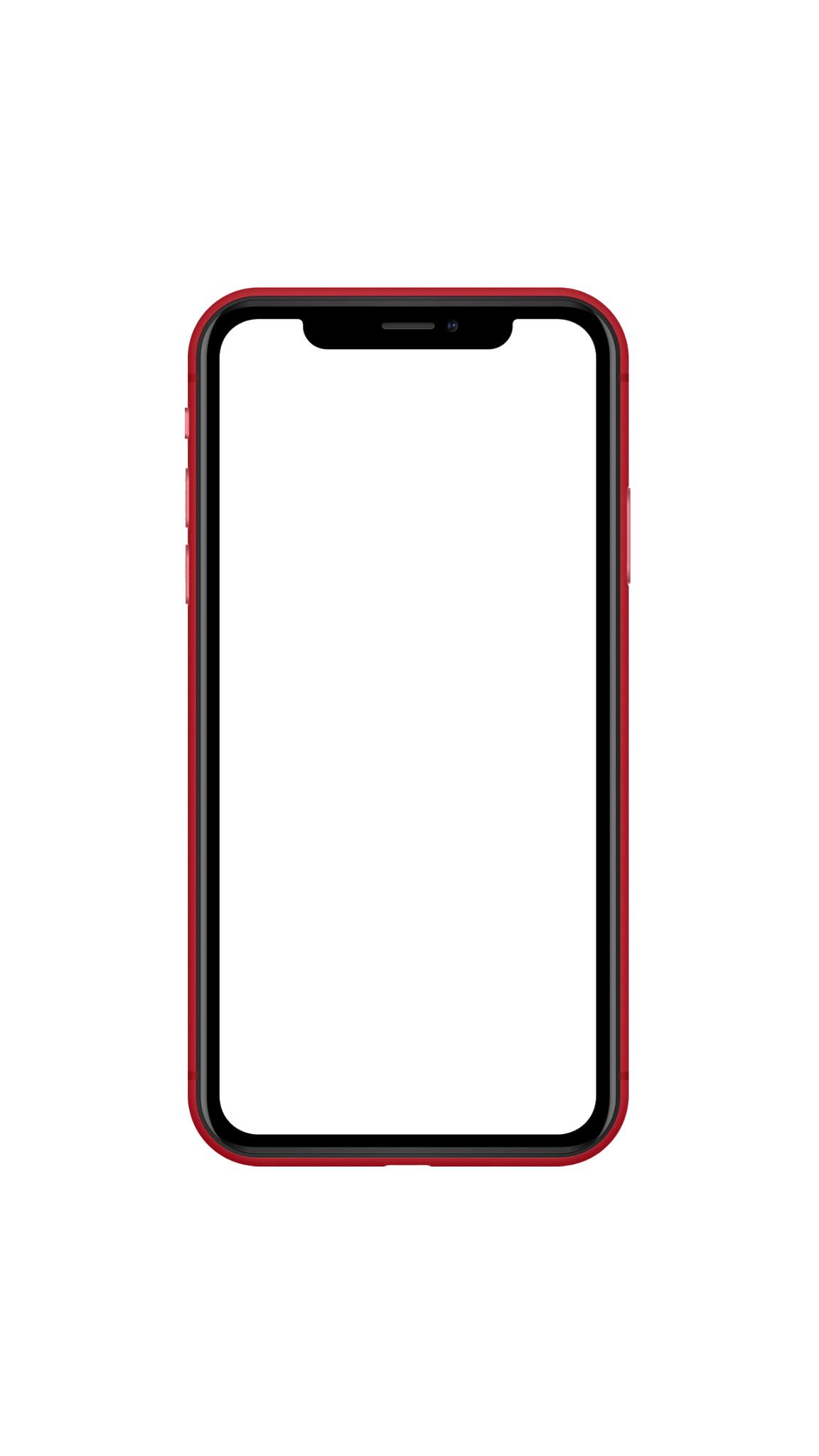 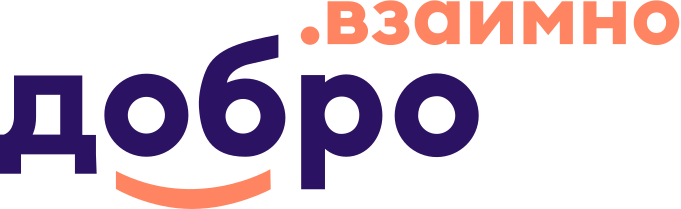 Что можно делать в сервисе: 

🔶 Просить помощь для себя: это могут быть как самые простые вещи вроде заменить лампочку или доставить продукты, так и более специализированные — научиться играть на пианино или помочь с ремонтом.

🔶 Оказывать необходимую помощь другим: например, собрать мебель, написать курсовую, настроить компьютер и пр.
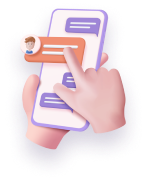 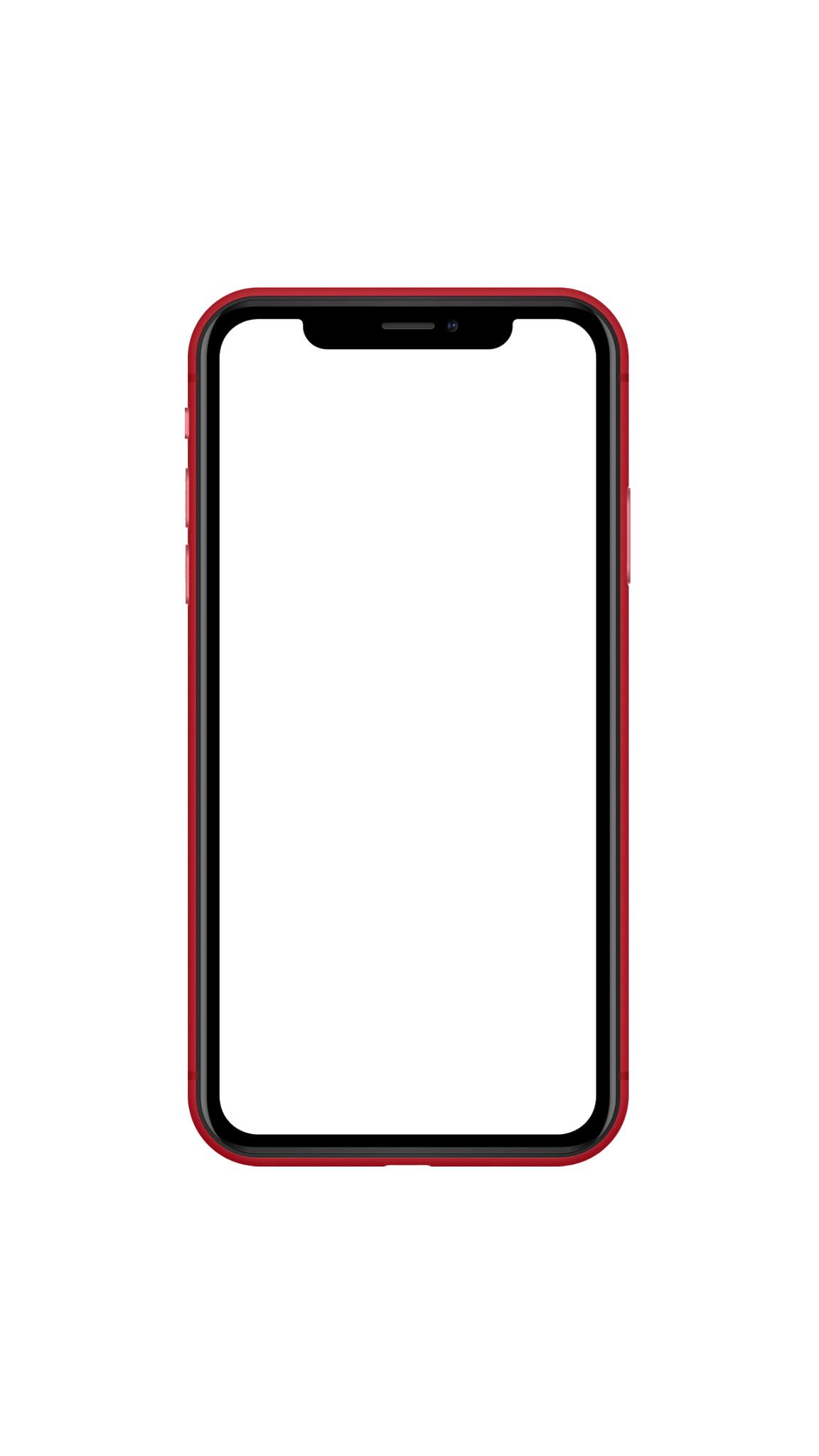 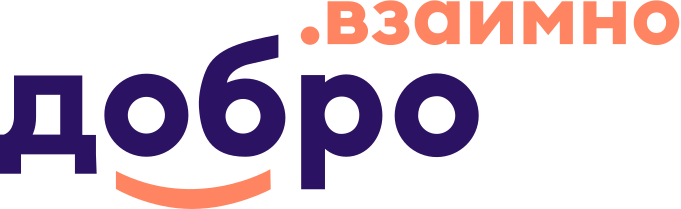 Как пользоваться сервисом?
Подробная инструкция
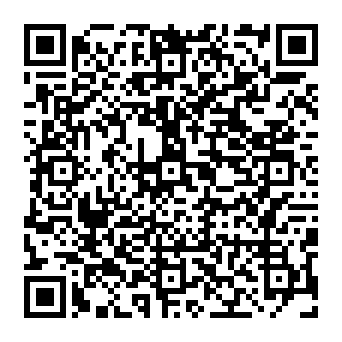 Шаг №1
Сканируйте QR-код для перехода приложение или найдите его 
в каталоге мини-сервисов https://vk.com/services
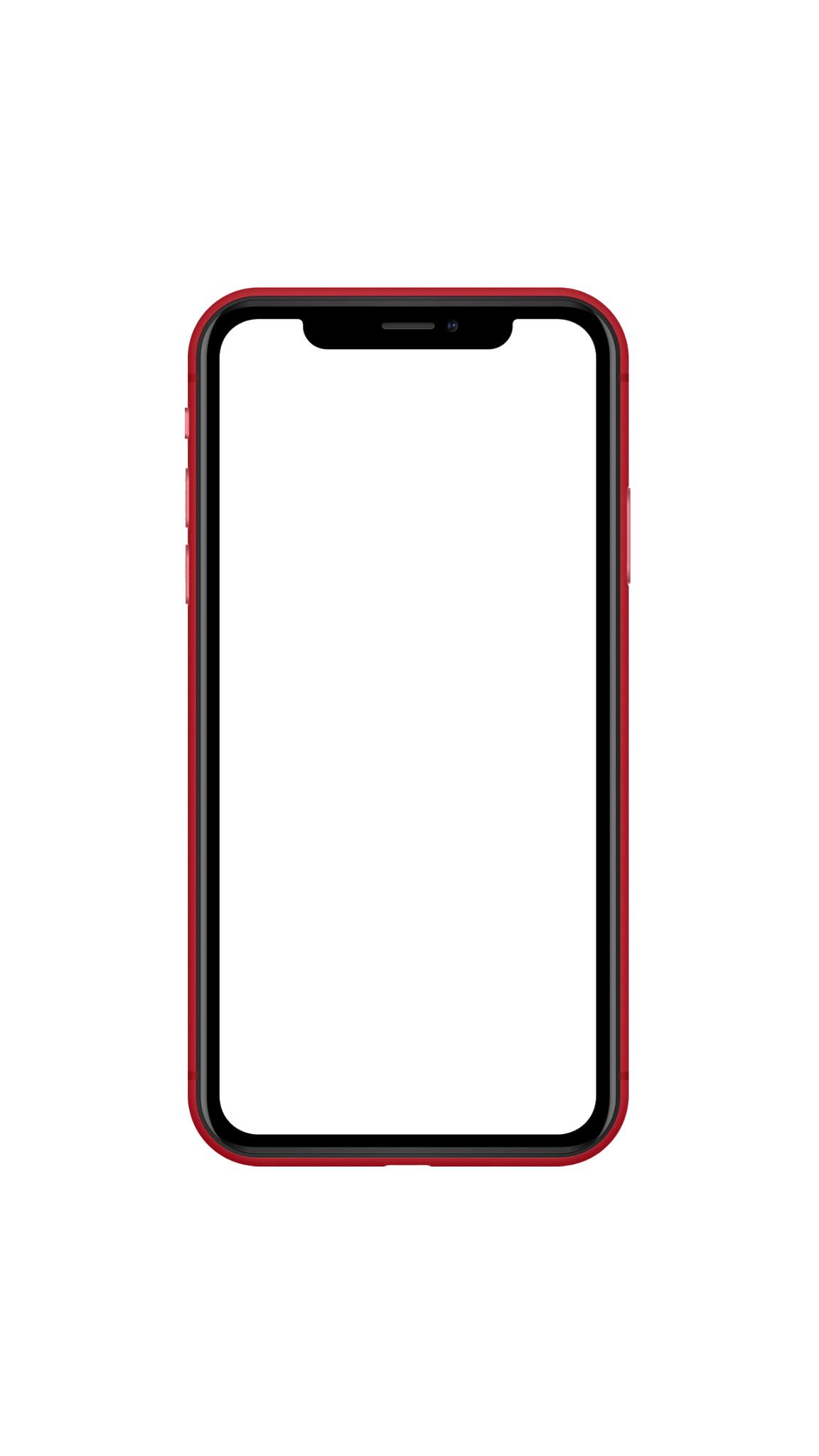 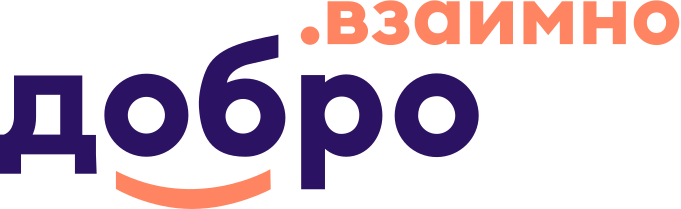 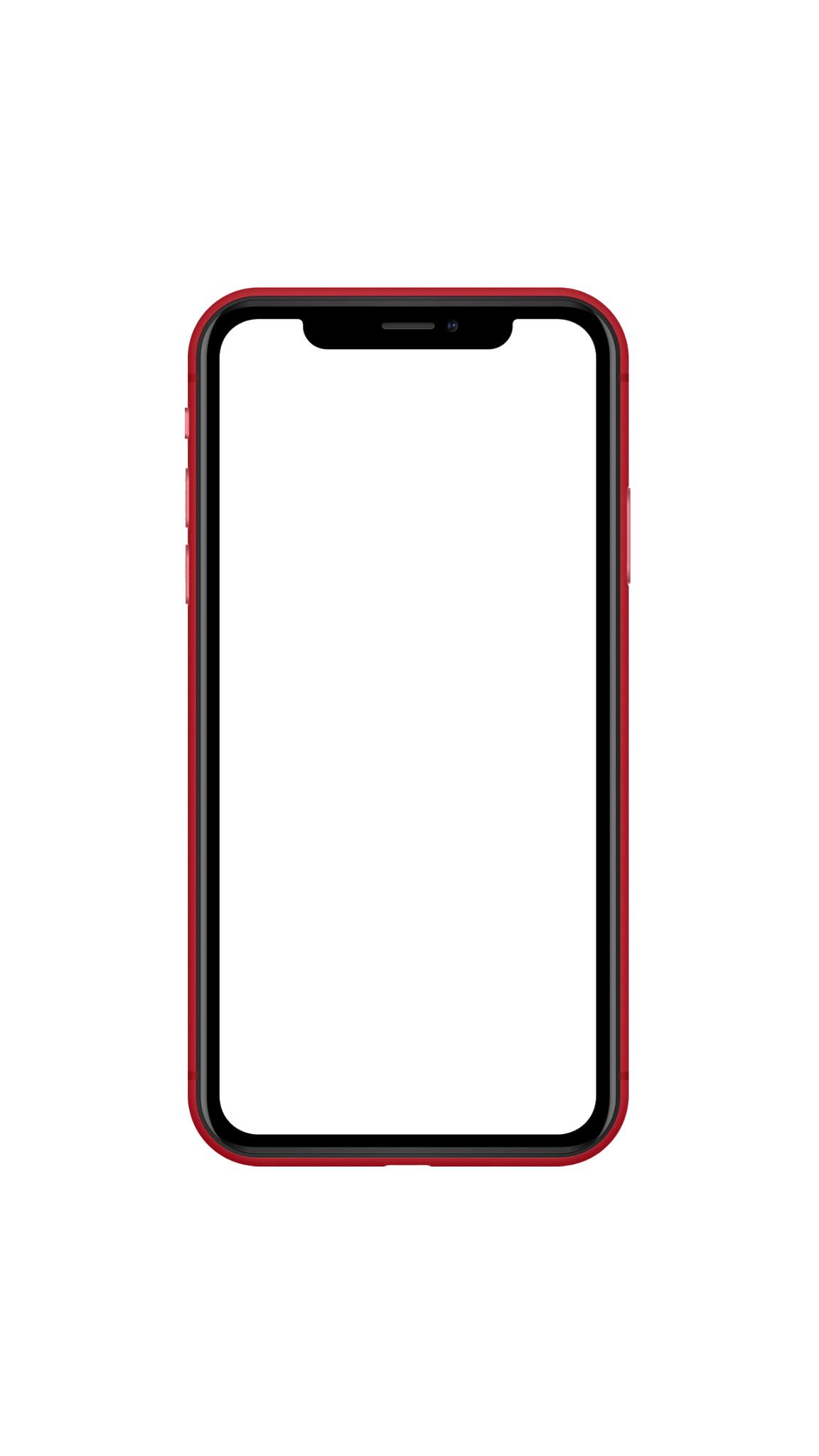 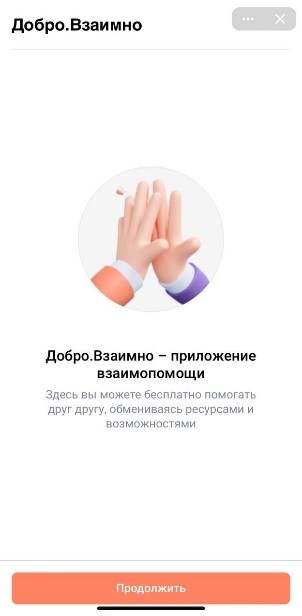 Как пользоваться сервисом?
Подробная инструкция
Шаг №2
После перехода в сервис, нажмите кнопку «Продолжить»
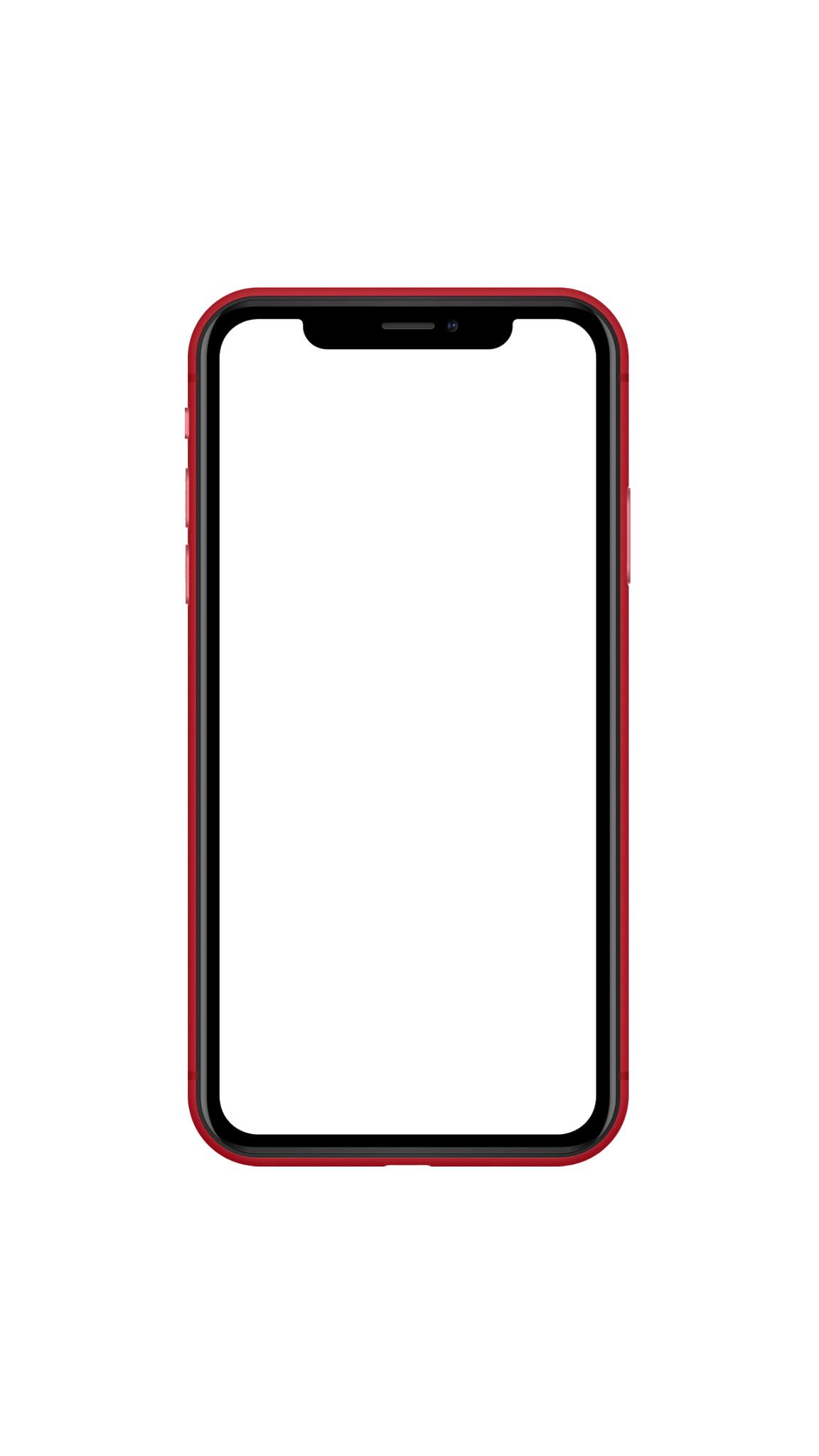 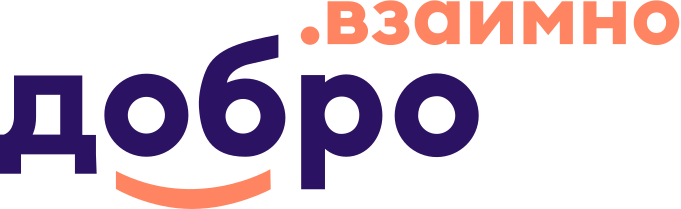 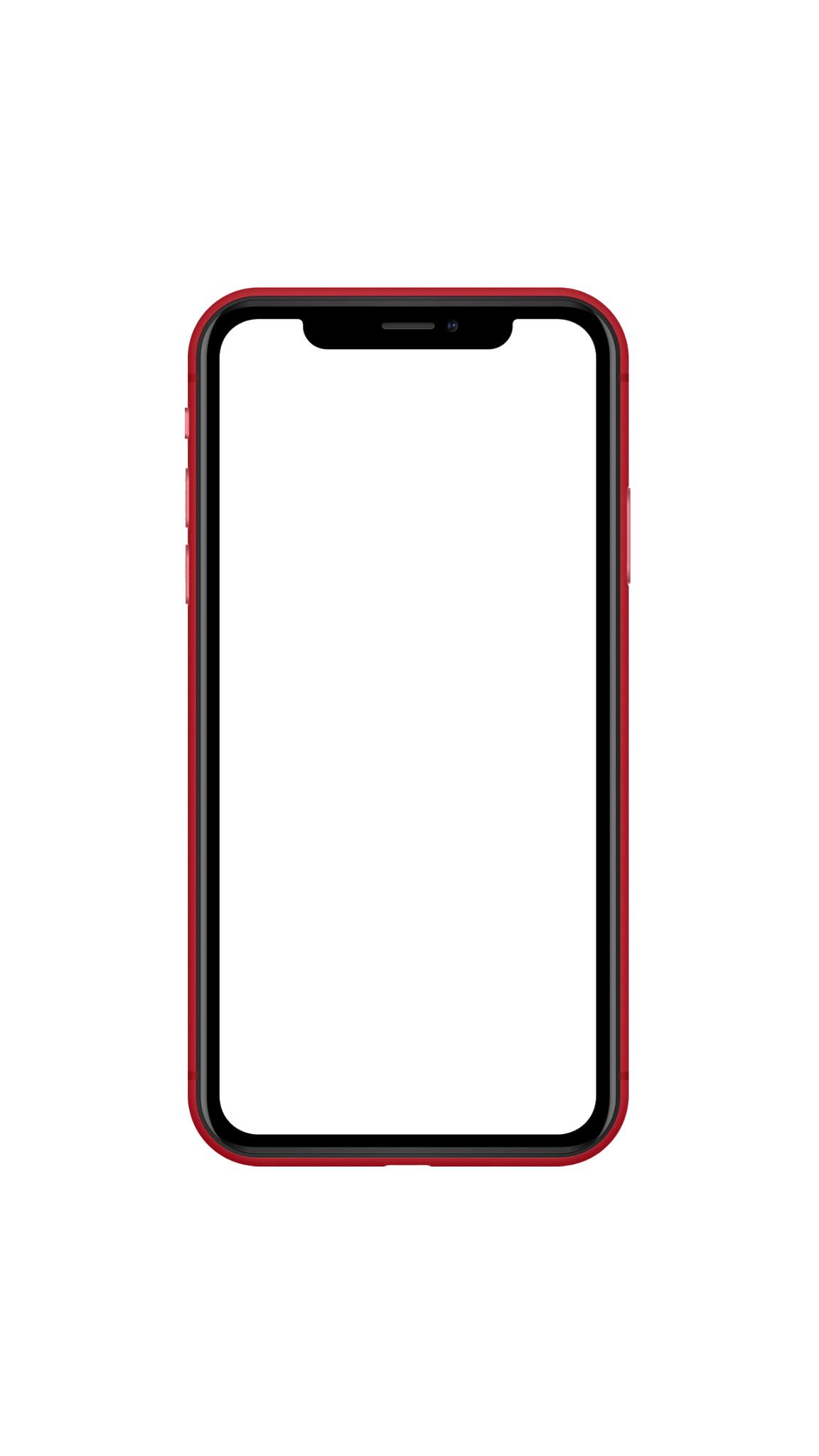 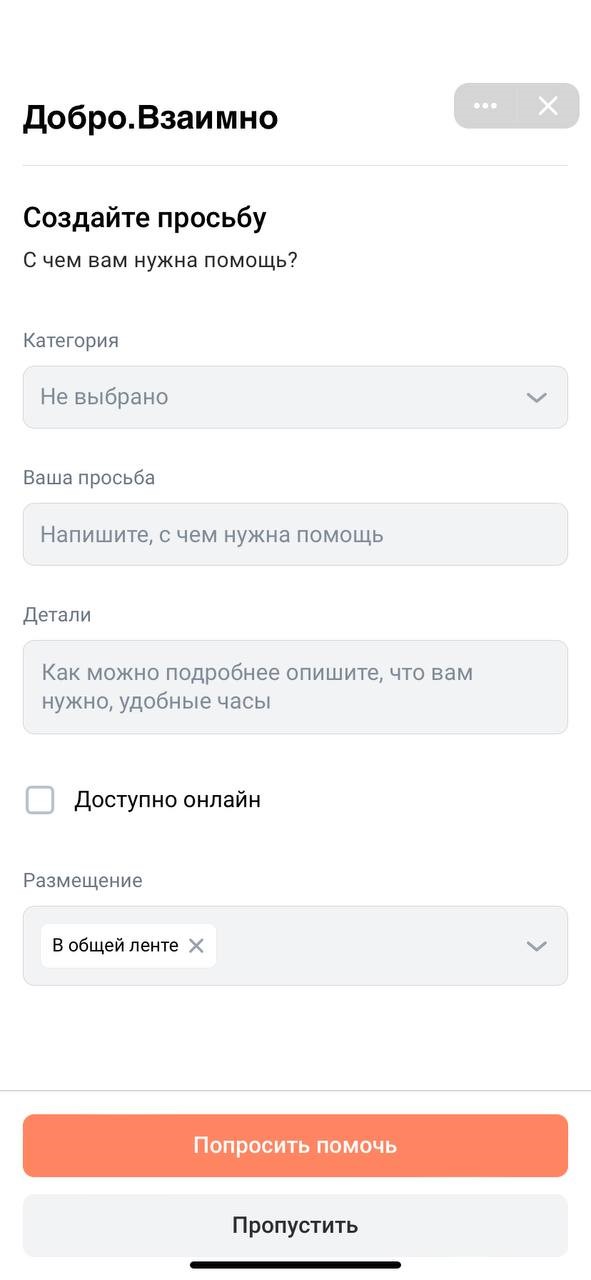 Как пользоваться сервисом?
Подробная инструкция
Шаг №3
Далее заполните все необходимые поля в форме: 
🔸 Город
🔸 Категории, в которой(-ых) вам нужна помощь или вы сами можете помочь
🔸 Описание просьбы: категория, основная информация о просьбе, её детали
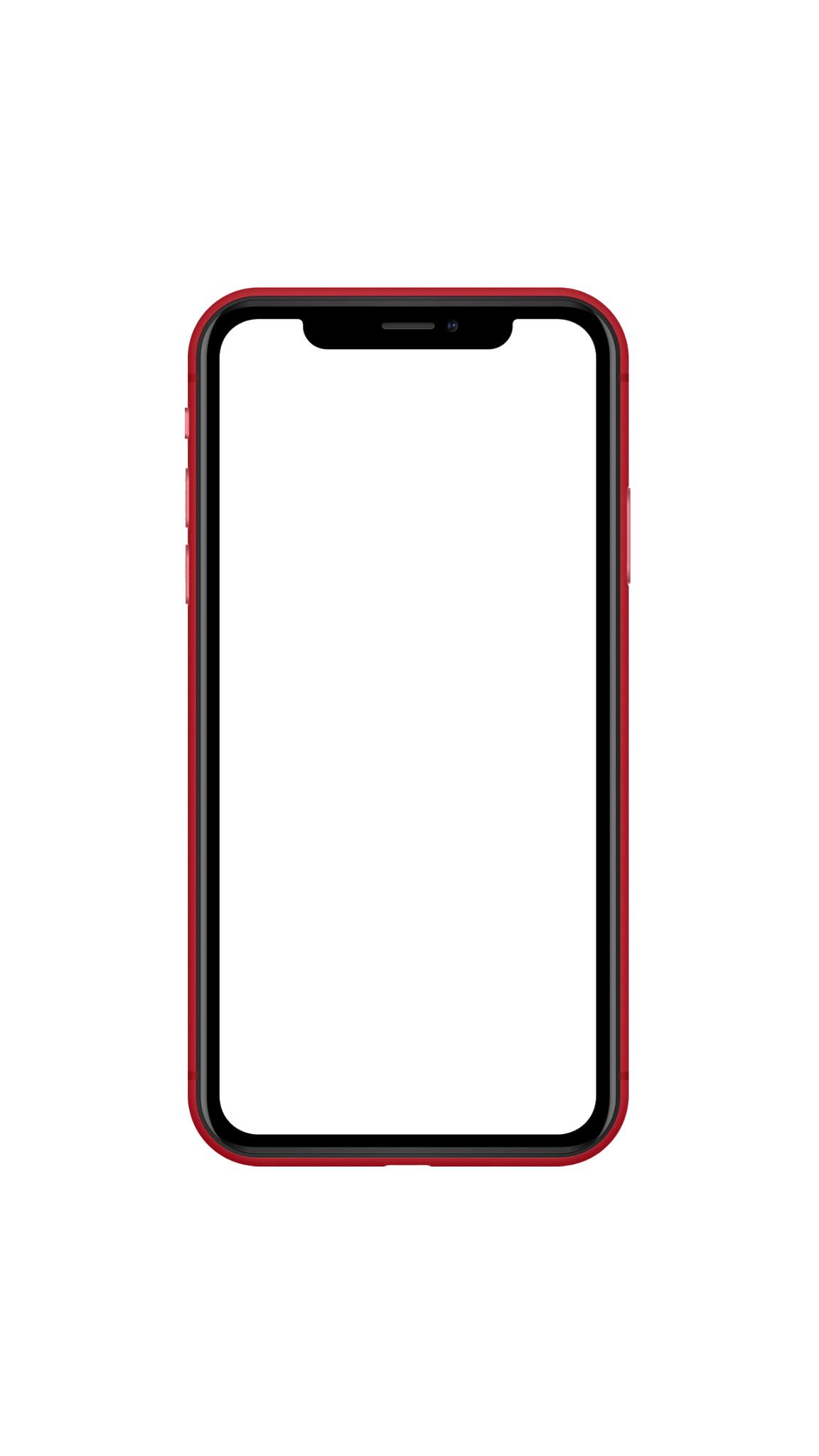 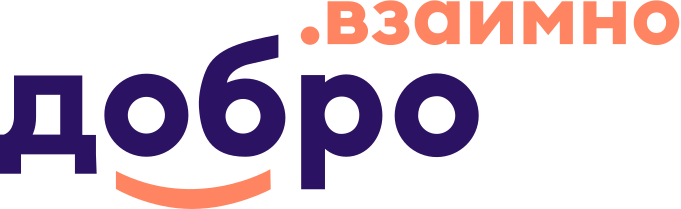 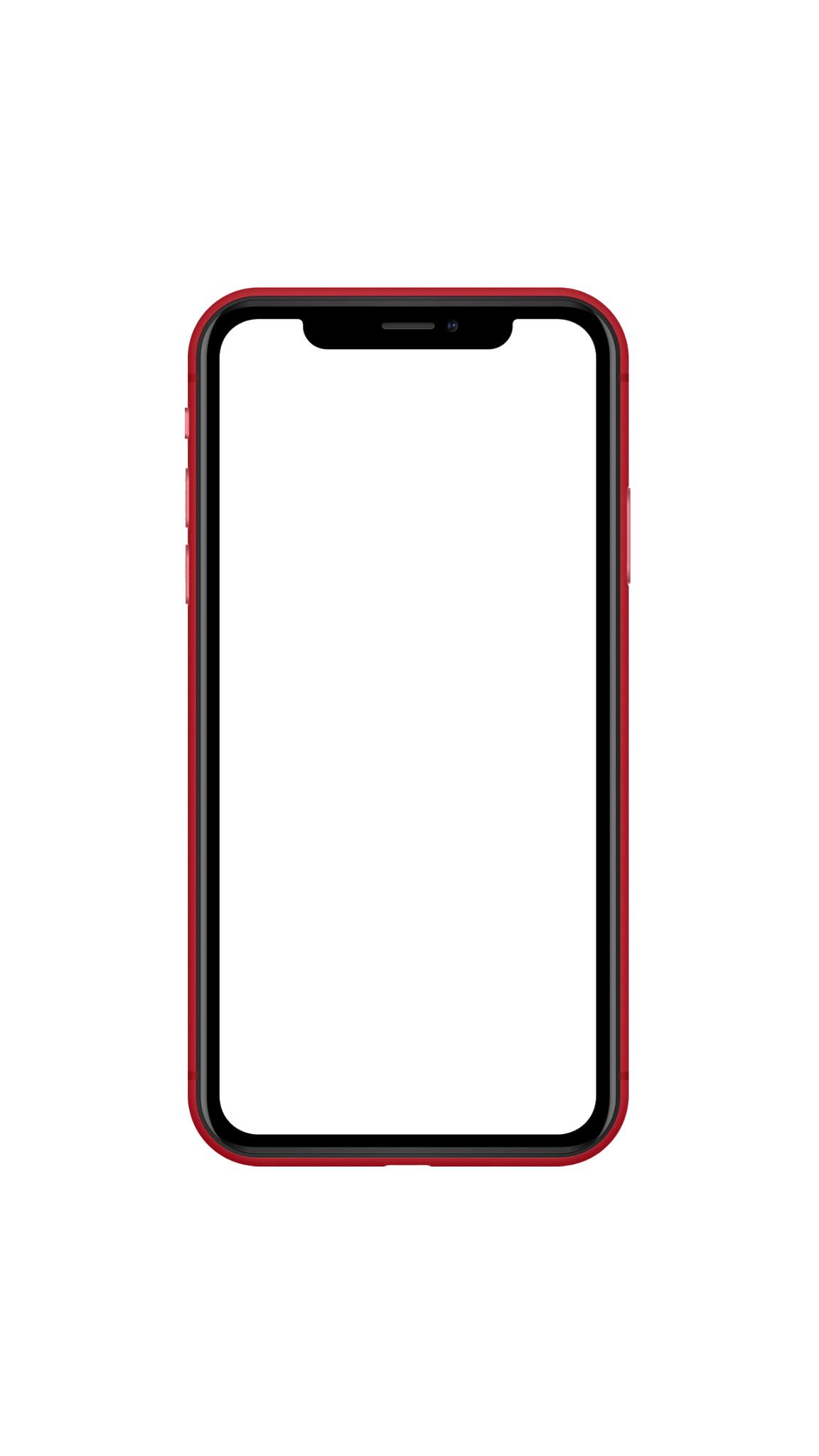 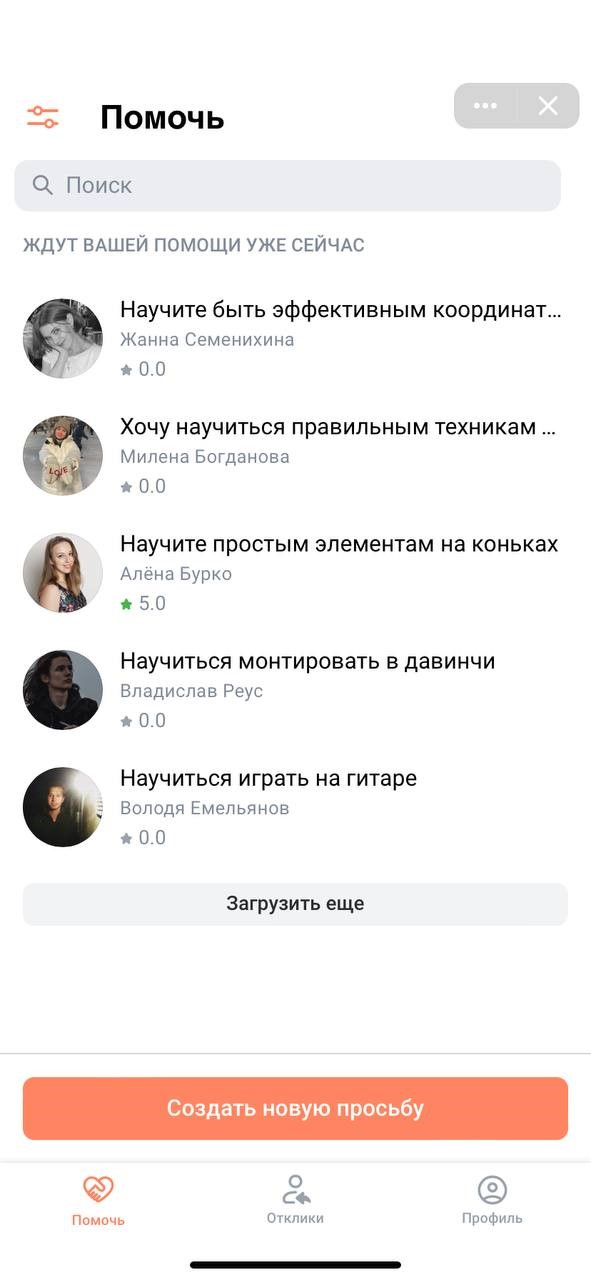 Как пользоваться сервисом?
Подробная инструкция
Шаг №4
После этого, ваша просьба появится в каталоге просьб. Ее будут видеть все пользователи вашего города, которые зарегистрированы в сервисе.

В разделе «Отклики» , вы сможете увидеть тех, кто откликнулся на вашу просьбу и выбрать себе исполнителя.
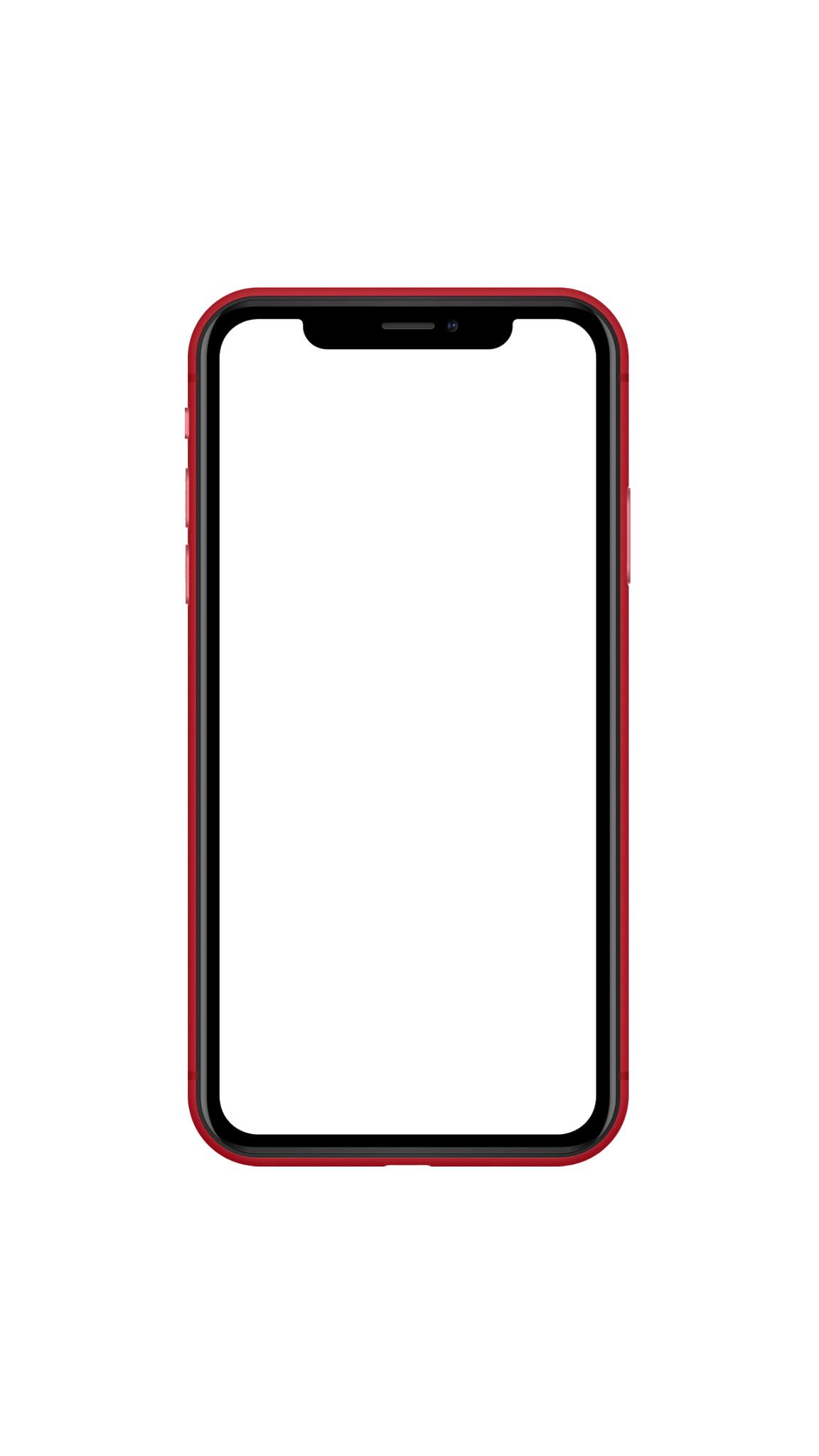 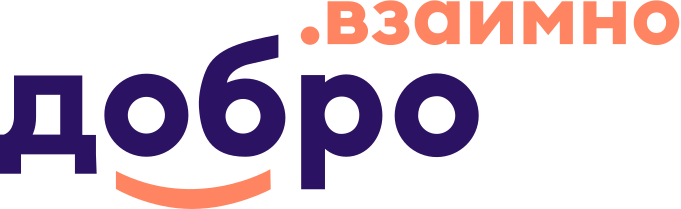 Присоединяйтесь к нашему приложению!
Добро – это взаимно!
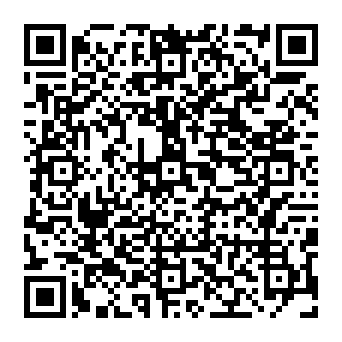 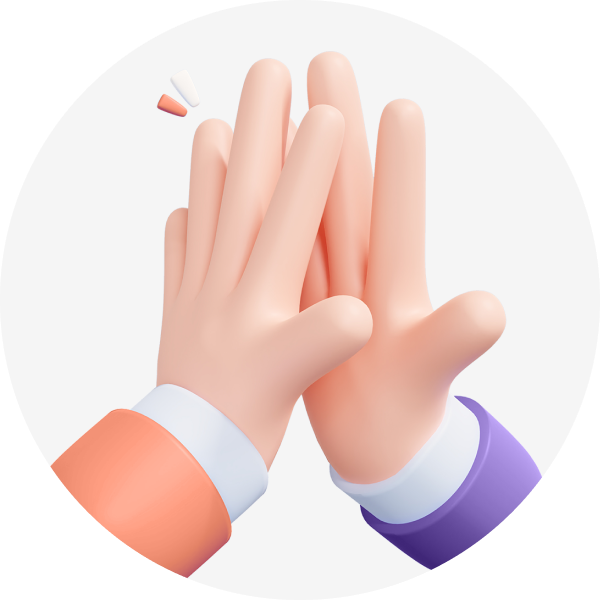